7
Promote Strategies to Improve Access toHealth Care
Grace Gorenflo
Presented by Tanya Uden-Holman
Tanya Uden-Holman
Bio
1
2
3
4
Community Engagement
Assess
Investigate
Inform & Educate
8
5
7
6
Access to Care
Policies & Plans
Public Health Laws
Workforce
12
11
10
9
Governance
Quality Improvement
Evidence-Based Practices
Administration & Management
7
Access to Care
Overview
7
Access to Care
7.1  Assess health care service capacity and access to health care services
7.2  Identify and implement strategies to promote access to health care services
Standards
Standard 7.1
Standard 7.1
“Assess health care service capacity and access to health care services.”
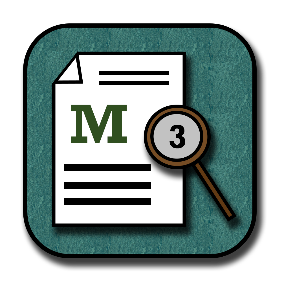 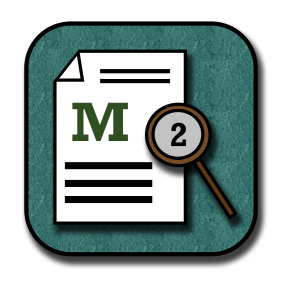 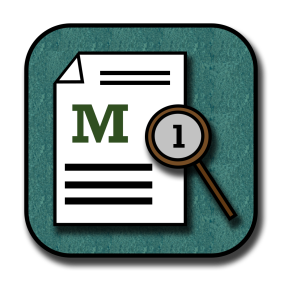 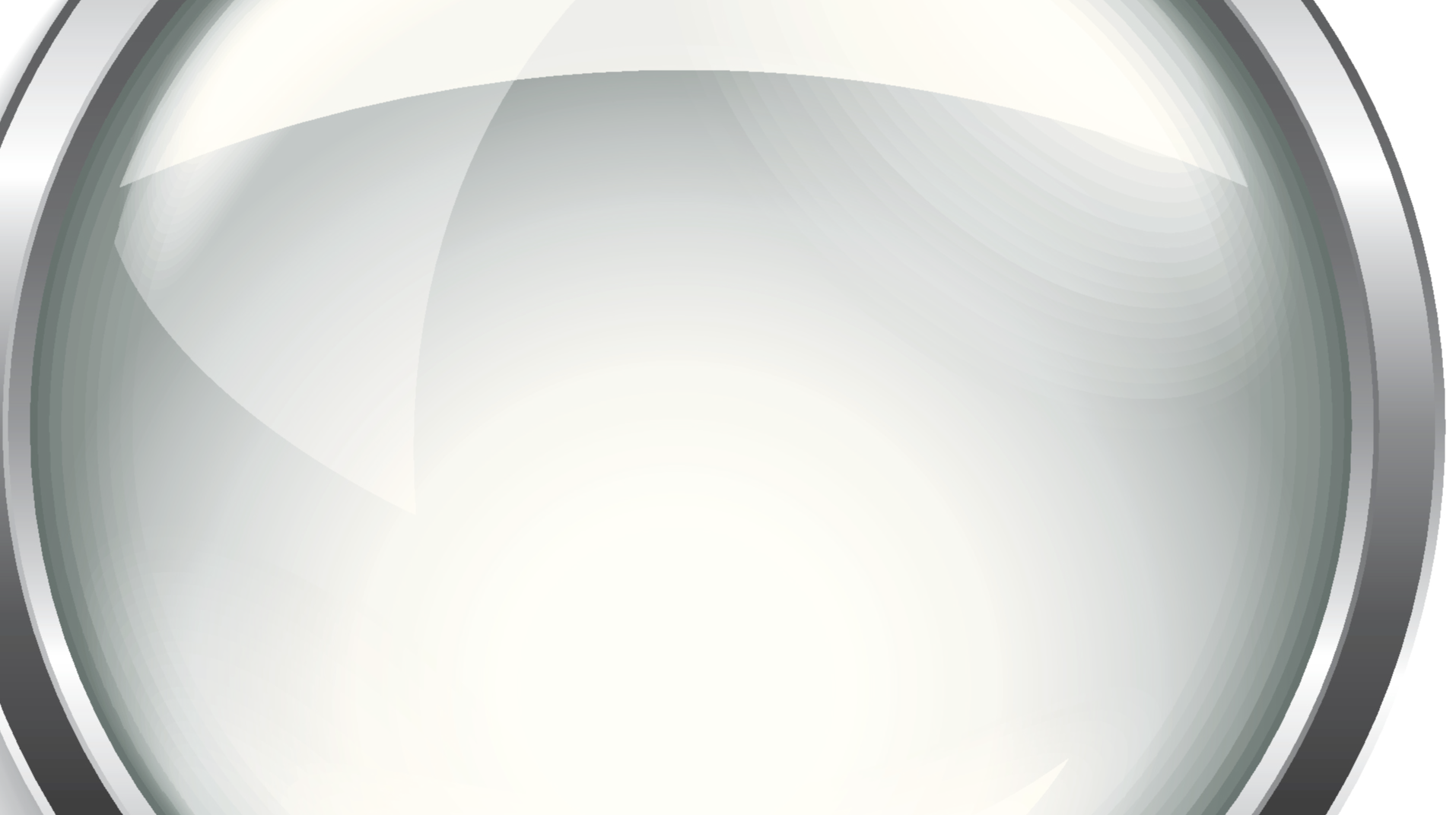 Measure 7.1.1
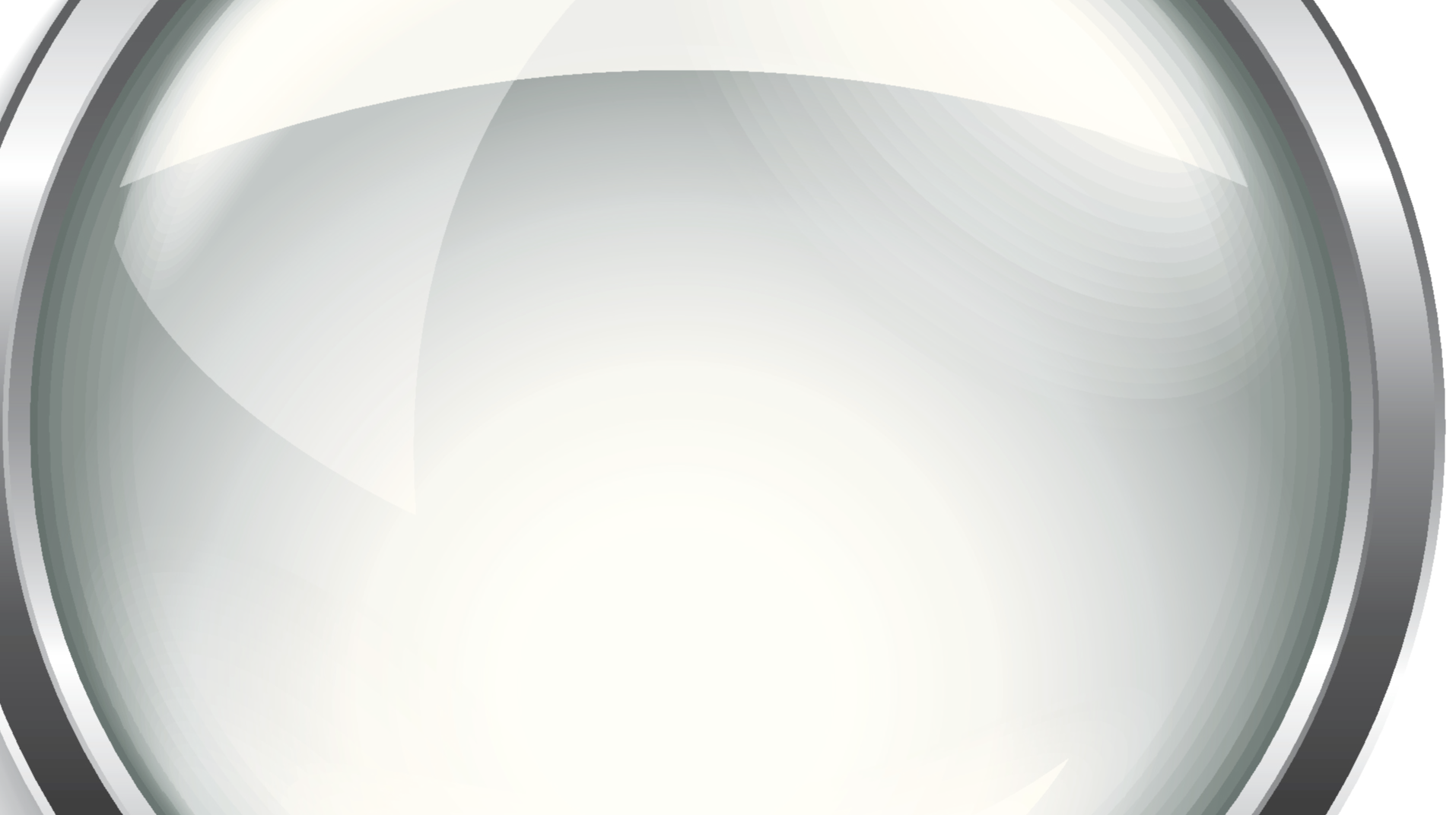 Measure 7.1.2
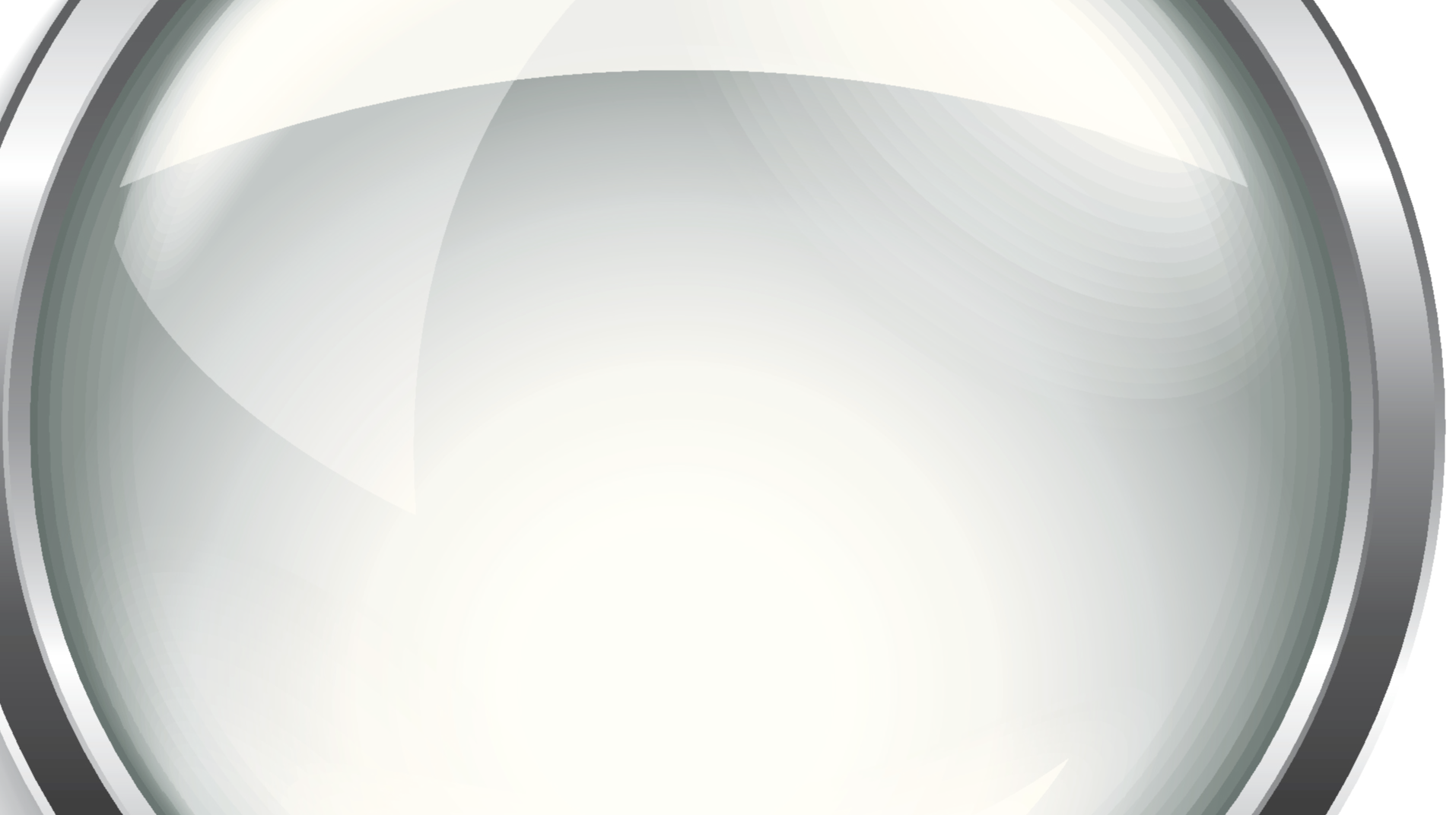 Measure 7.1.3
Standard 7.2
Standard 7.2
“Identify and implement strategies to promote access to health care services.”
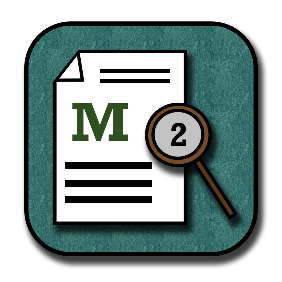 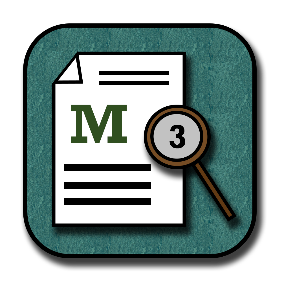 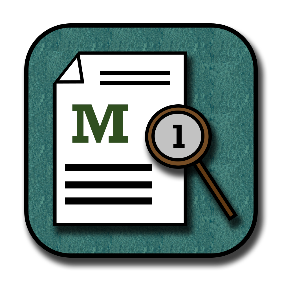 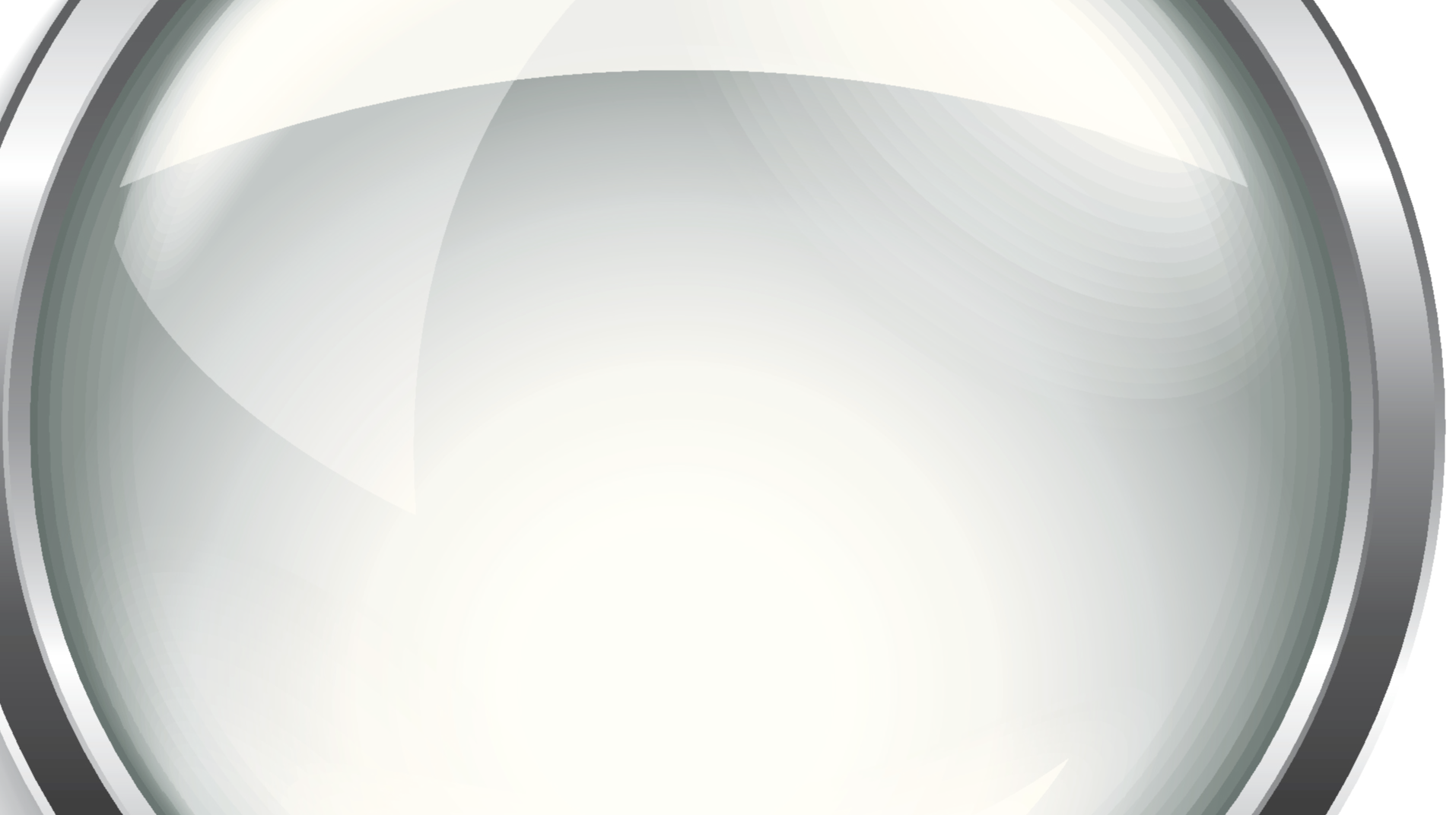 Measure 7.2.1
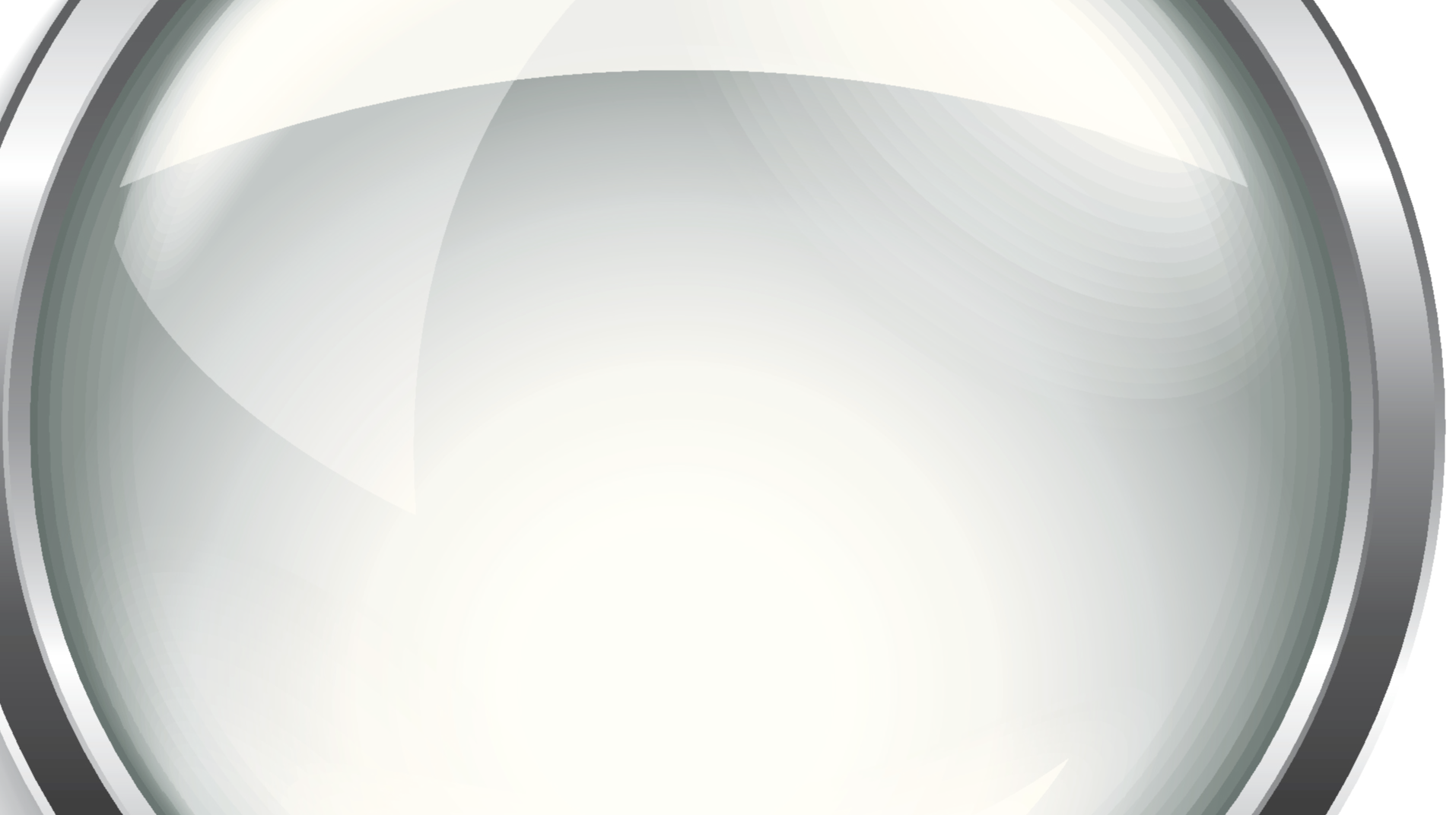 Measure 7.2.2
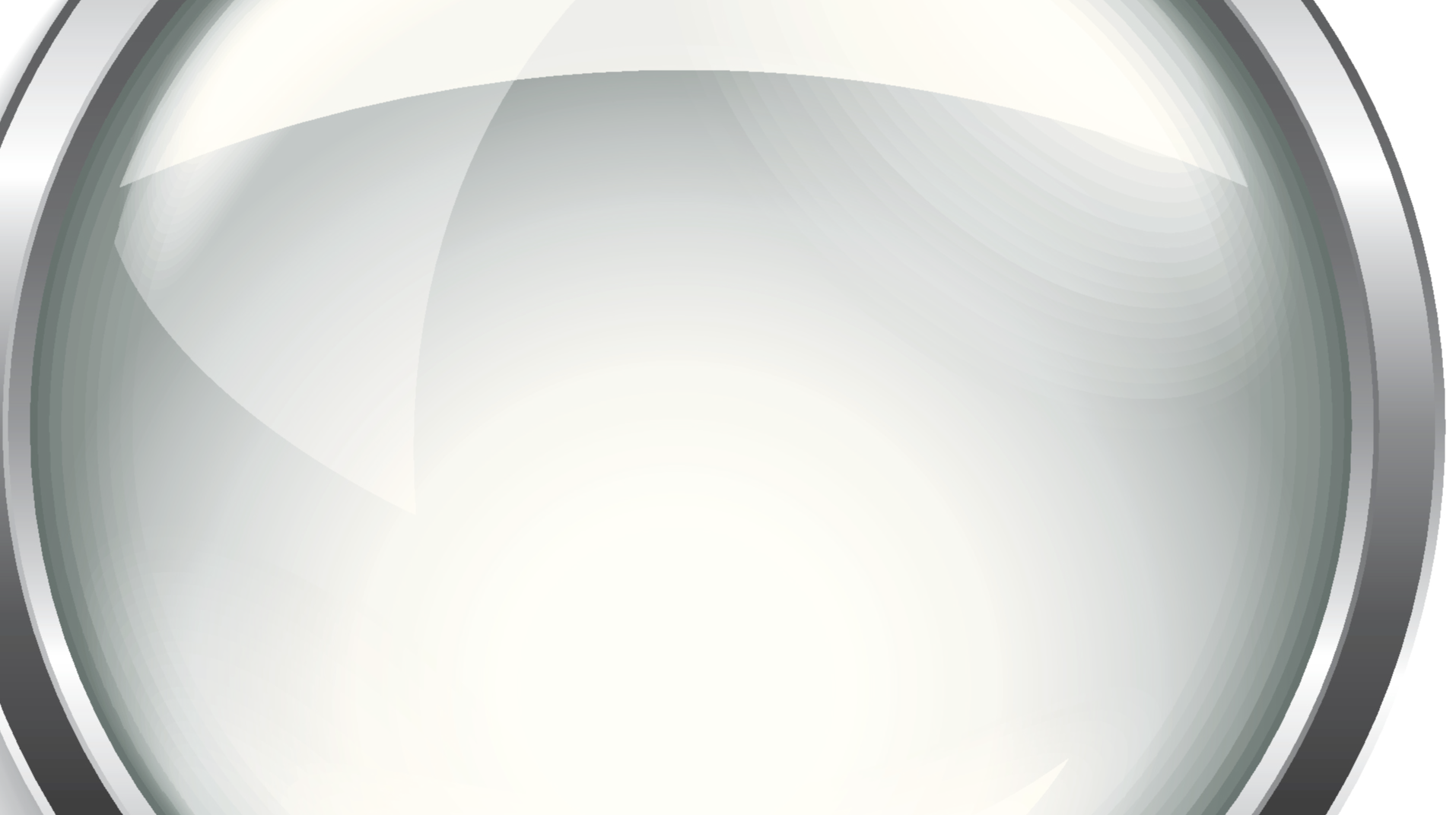 Measure 7.2.3
Final Remarks and Resources